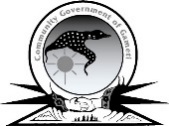 Community Government of Gameti
Walk
Tree Planting
Organic Farming
Climate Change
Bottled Water
Lakes Clean Up
Housing
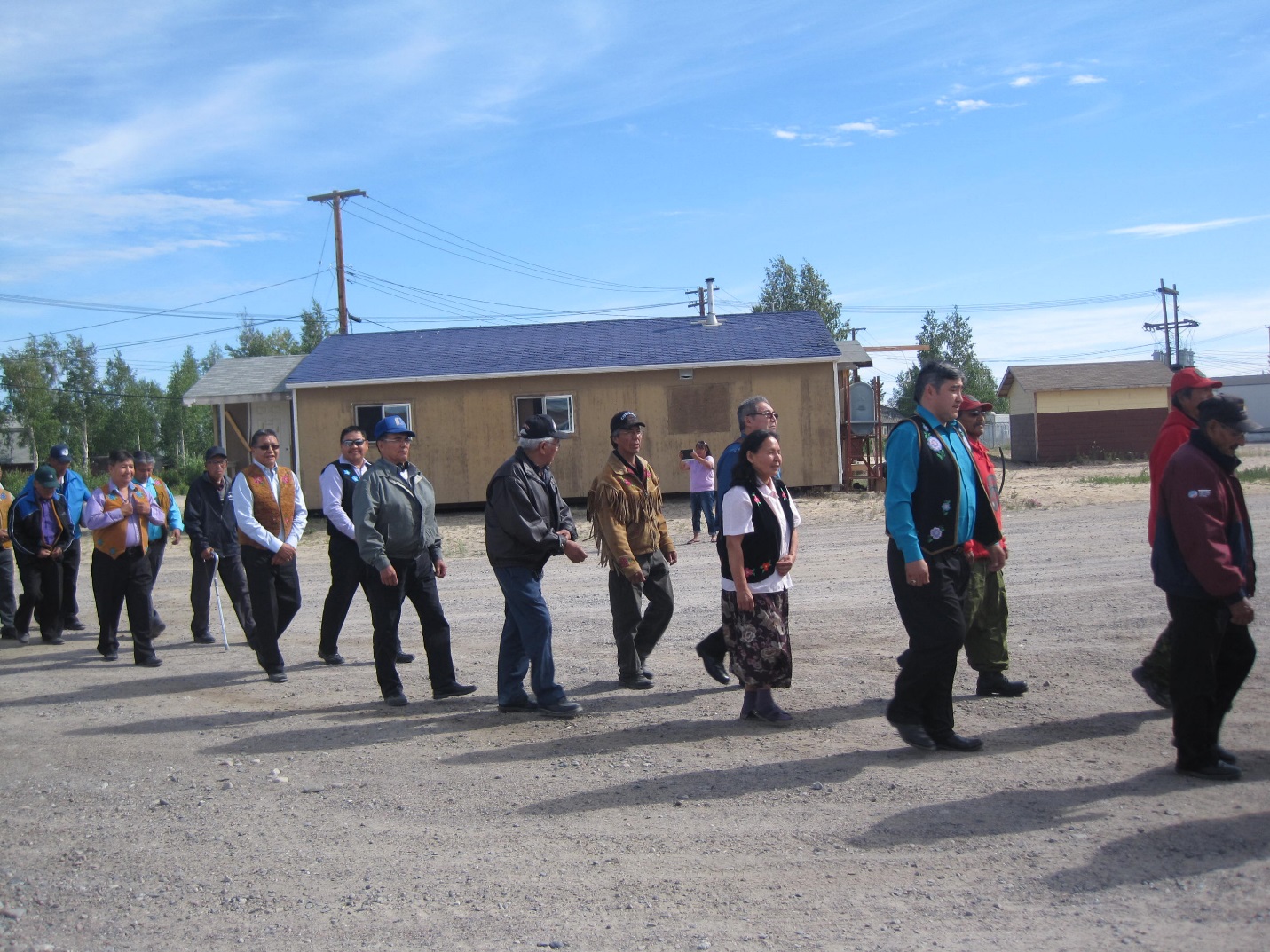 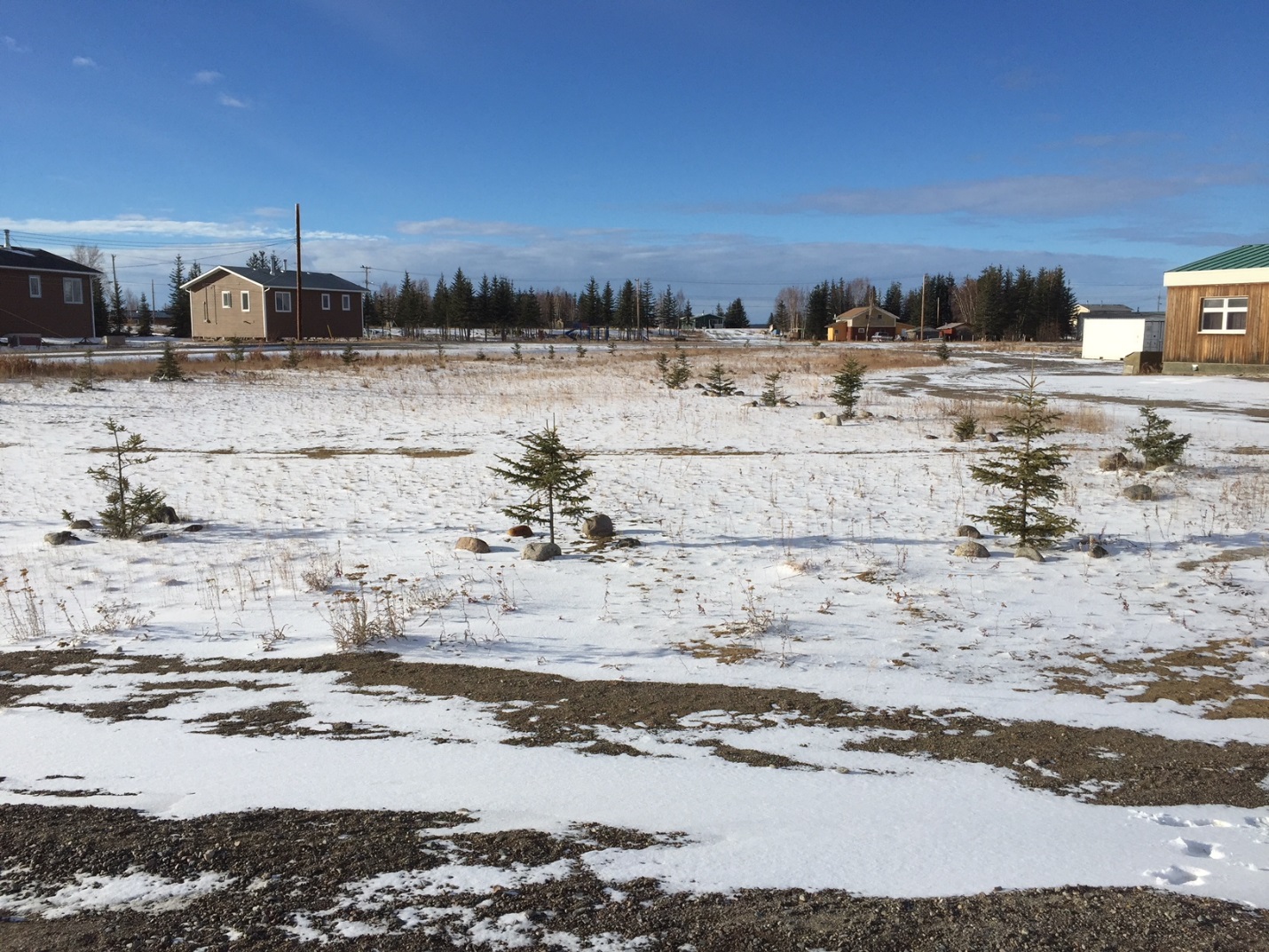 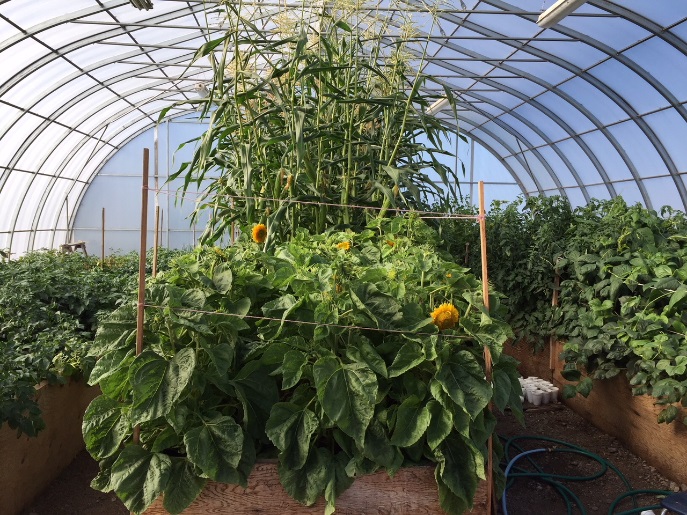 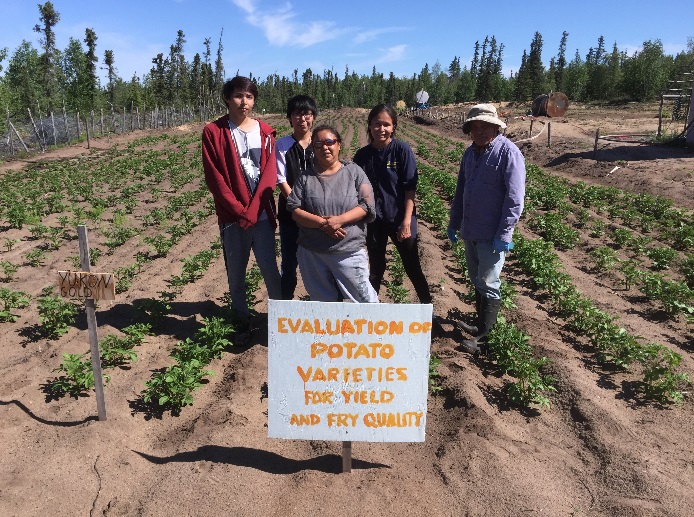 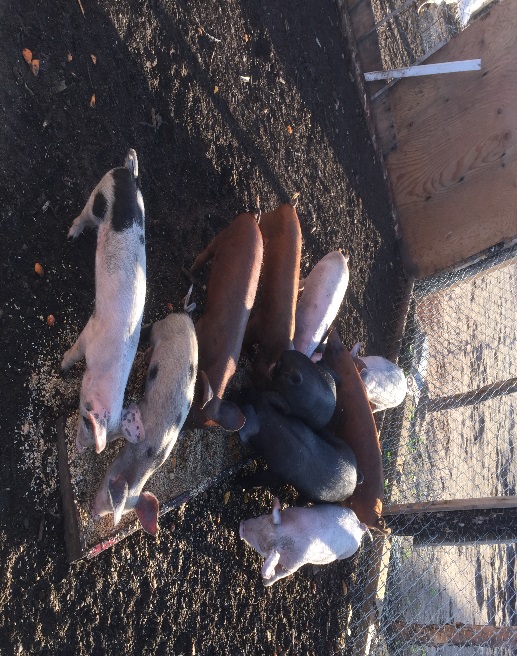 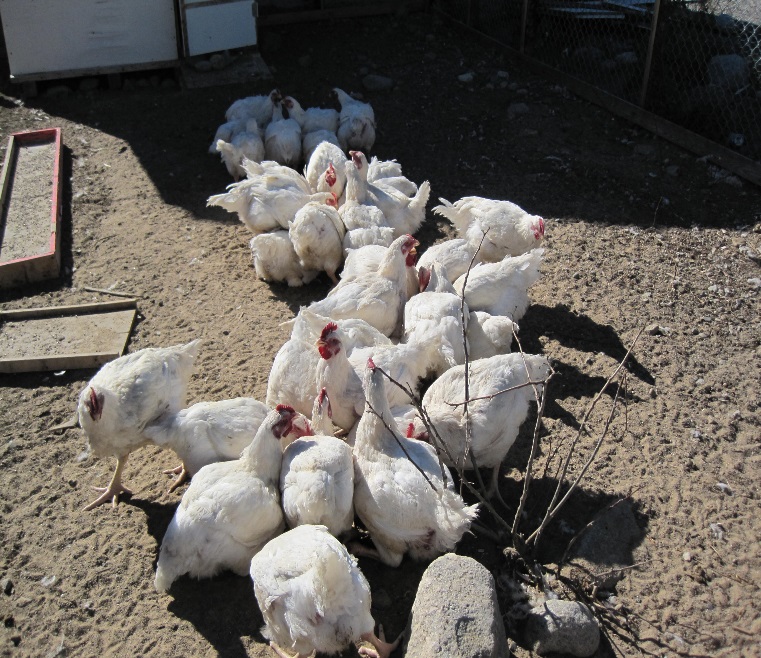 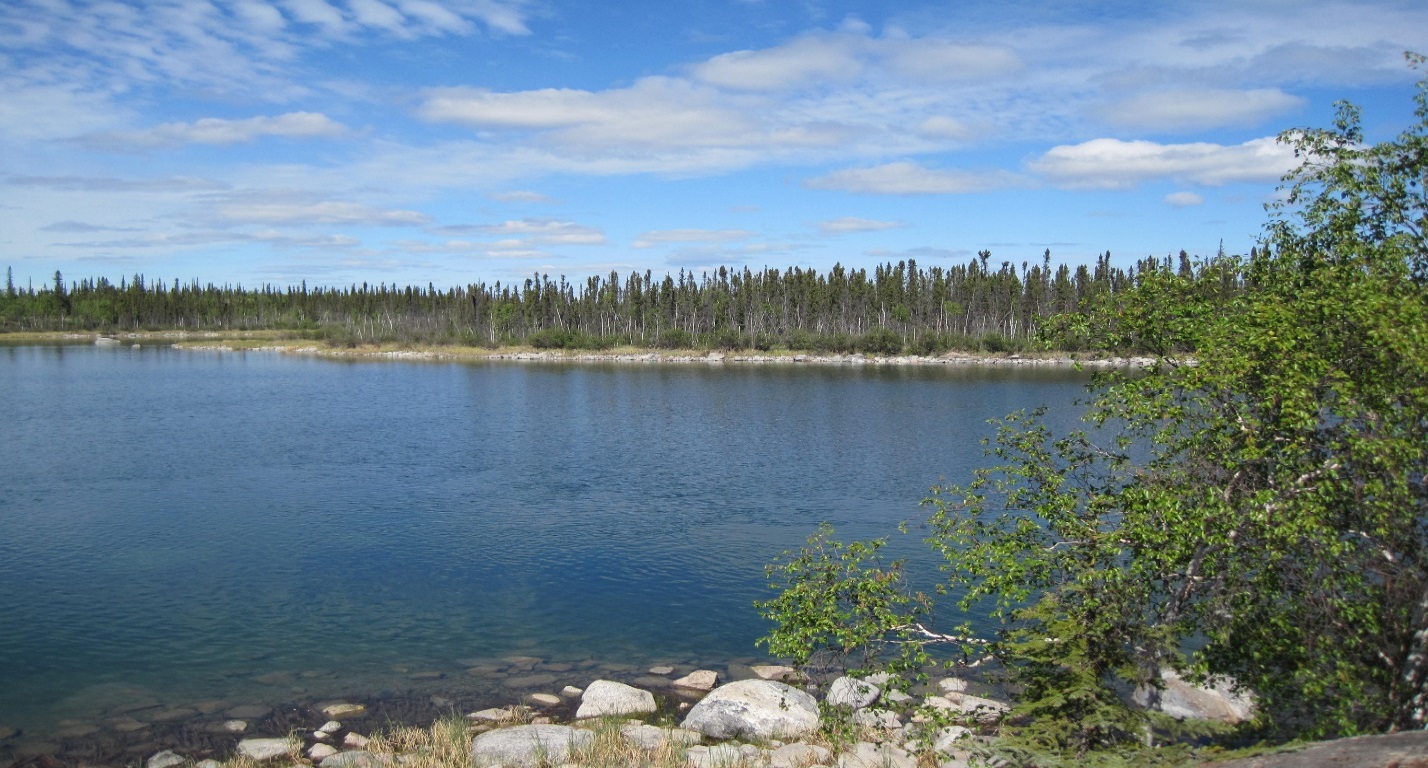 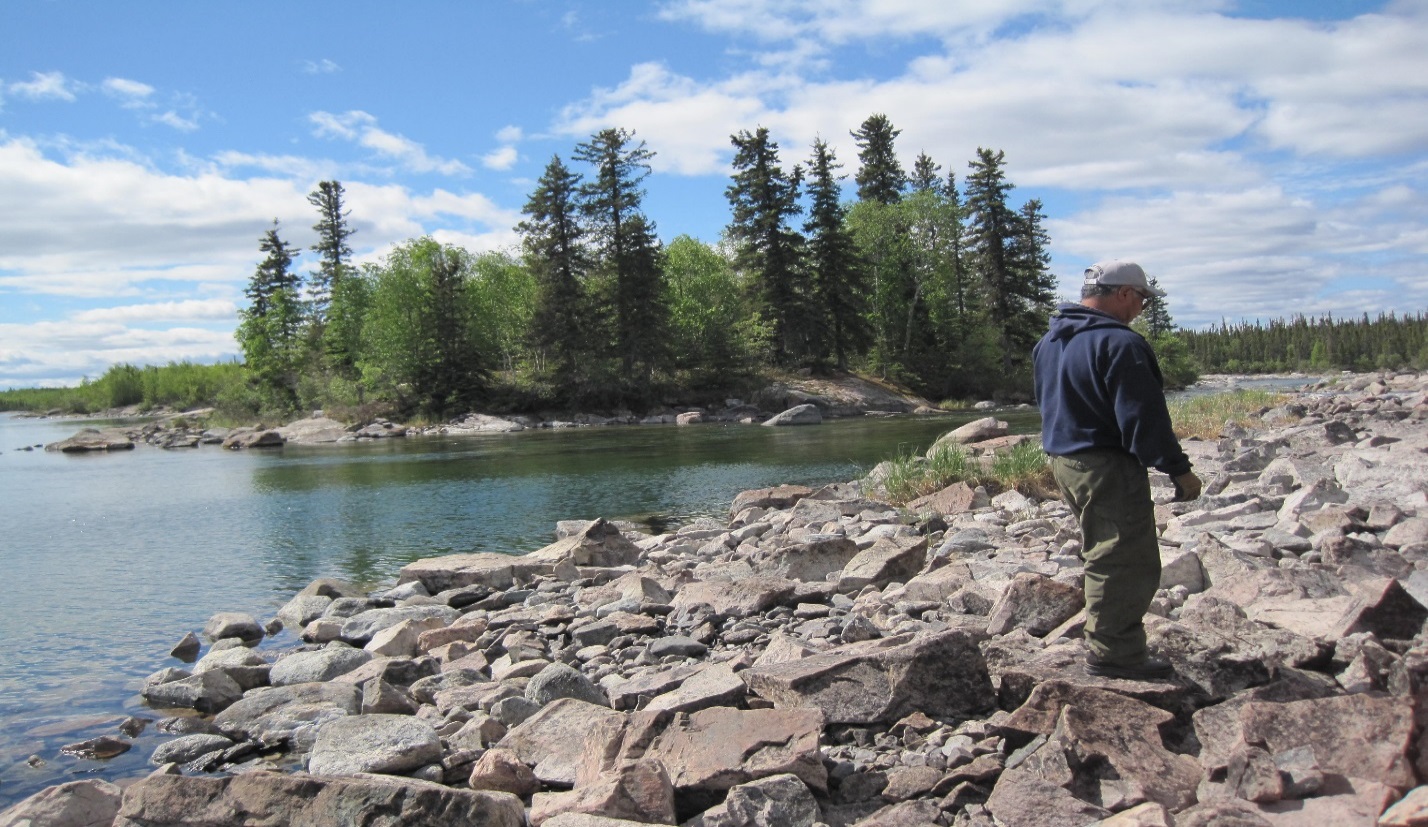 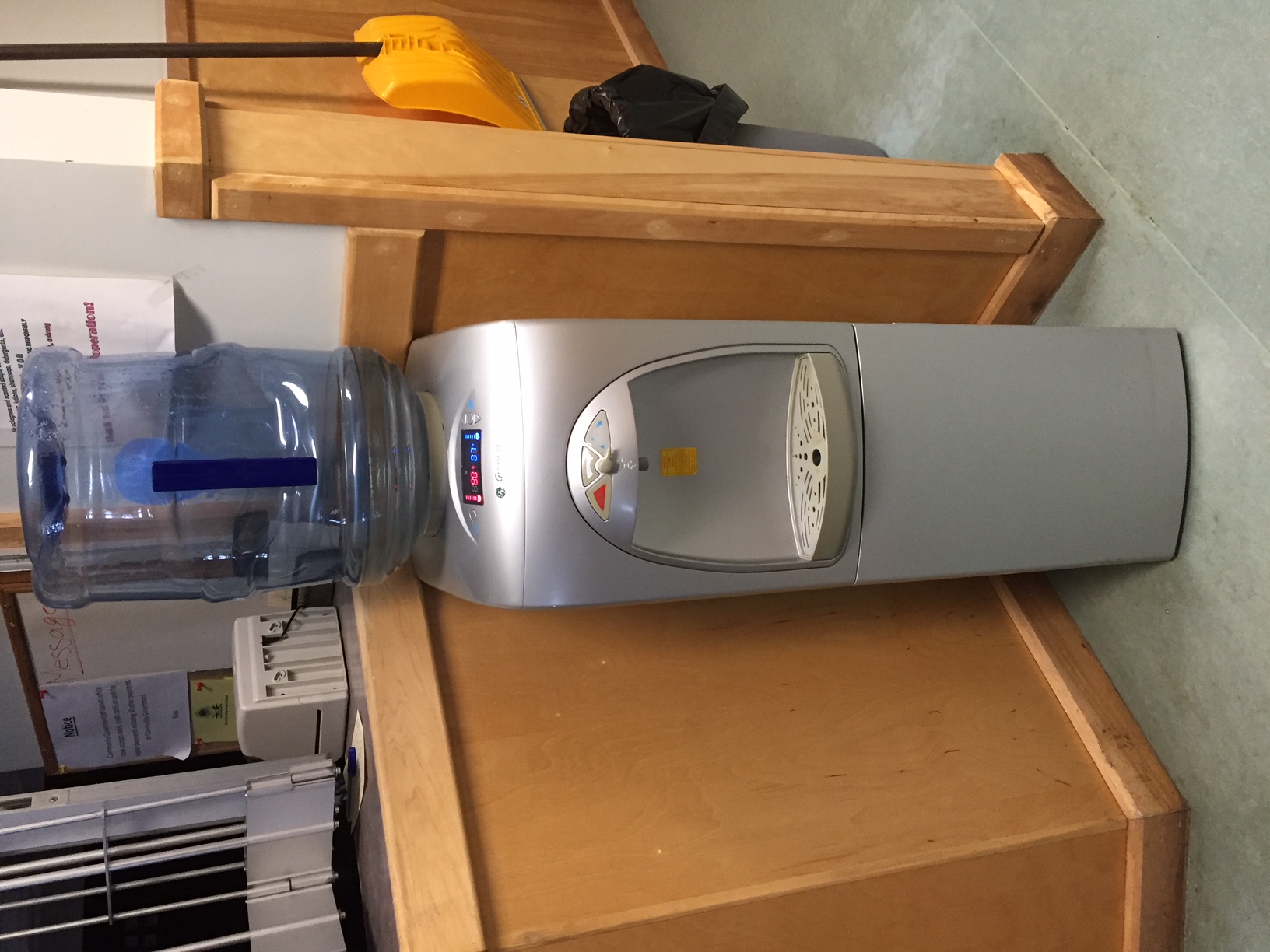 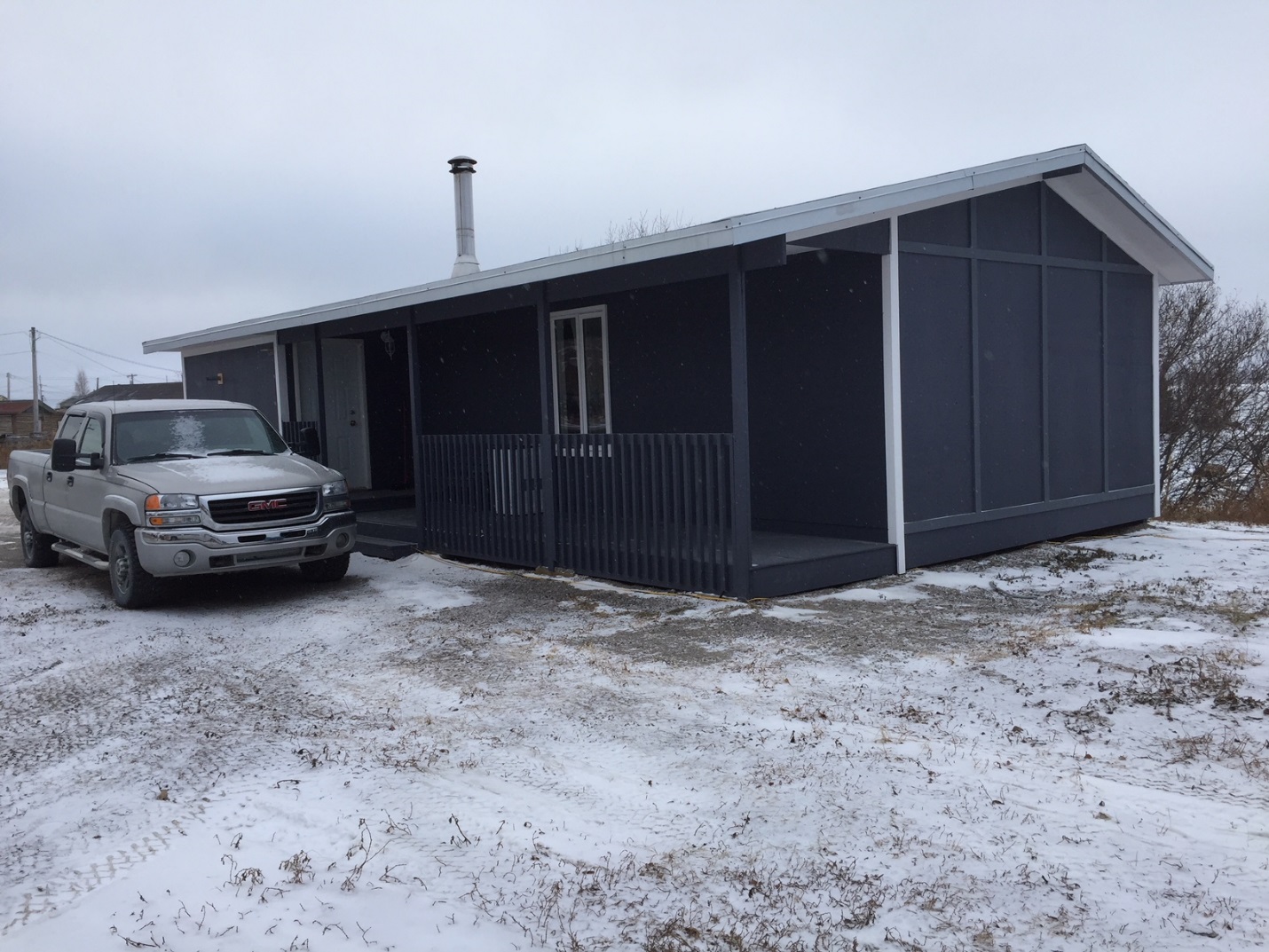 THANK YOU